Maths
Independent Task
To investigate a problem, describing position on a 2-D grid as coordinates
Mr Critchlow
‹#›
Complete the number trees. The number at the top is the sum of the two numbers below it.
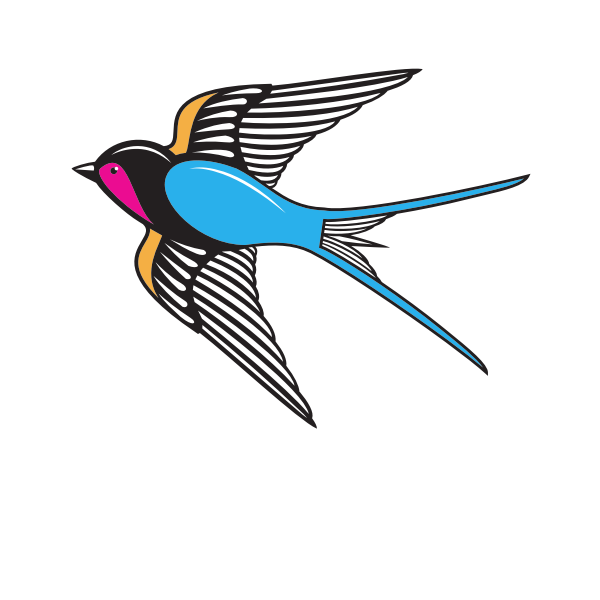 To Start
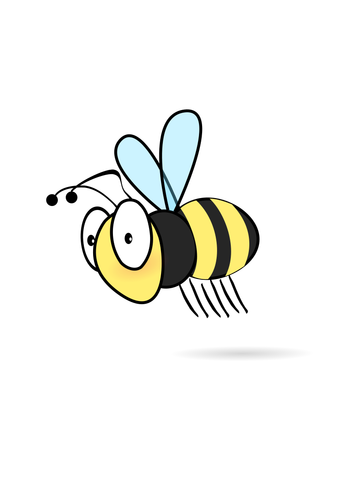 63
202
31
32
48
13
14
38
38
69
13
4
15
5
22
33
47
4
10
20
23
This one has been ALMOST completed for you
‹#›
Moving on
What are the coordinates for each of the letters?
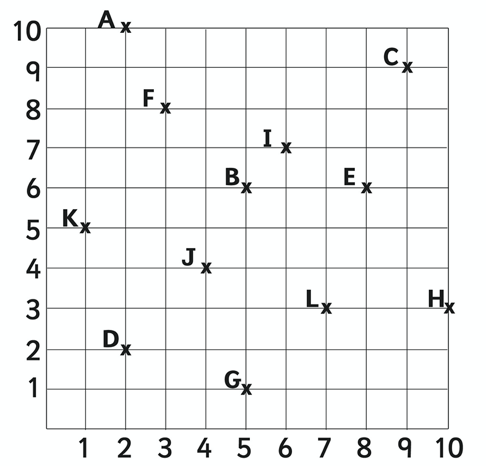 ‹#›
Moving on
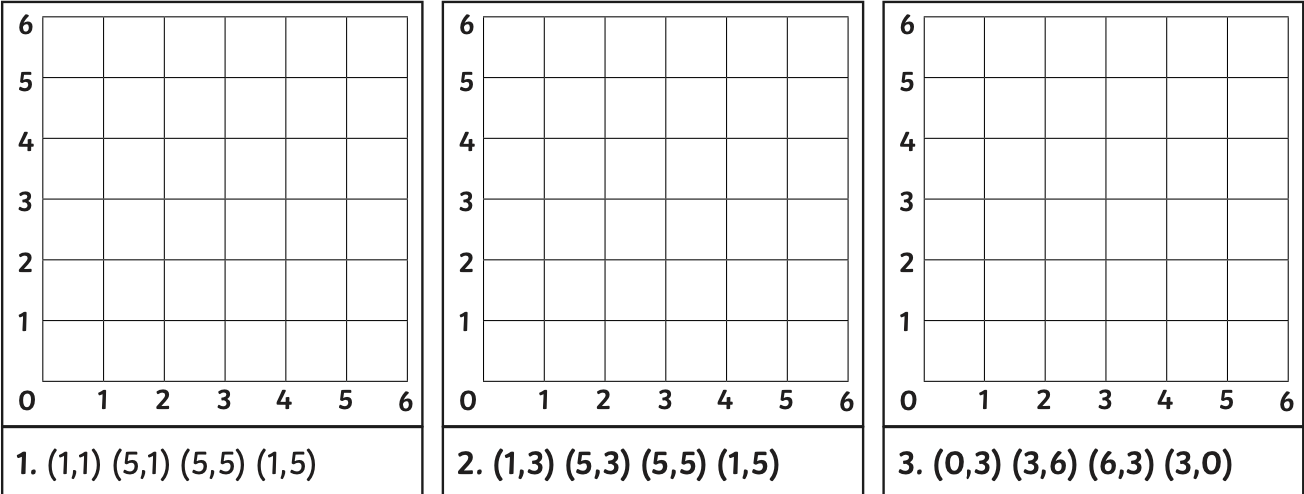 Plot to coordinates then name each shape.
(1,1) (5,1) (5,5) (1,5)
Shape:
_________________
(1,3) (5,3) (5,5) (1,5)
Shape:
_________________
(0,3) (3,6) (6,3) (3,0)
Shape:
_________________
‹#›
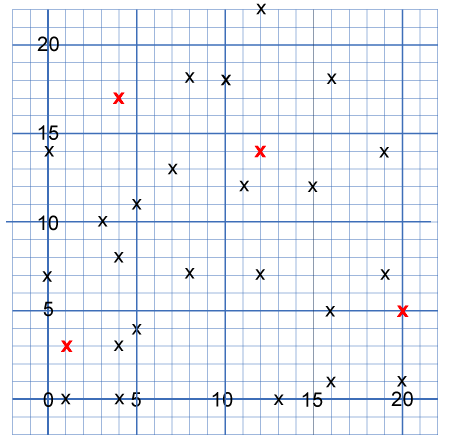 Main task
These points all mark the vertices (corners) of eight hidden squares.

Each of the 4 red points is a vertex shared by two squares.

The other 24 points are each a vertex of just one square.

All the squares are different sizes.
‹#›
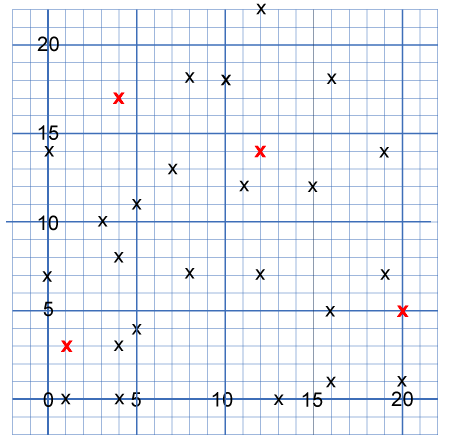 Main task
Can you find all 8 of the squares and mark them off on the grid by joining their vertices up?
I’ll give you the coordinates of one square for free!

(0,14) (3,10) (7,13) (4,17)
‹#›